ГОРЮЧИЕ ПОЛЕЗНЫЕ ИСКОПАЕМЫЕ
ТОРФ
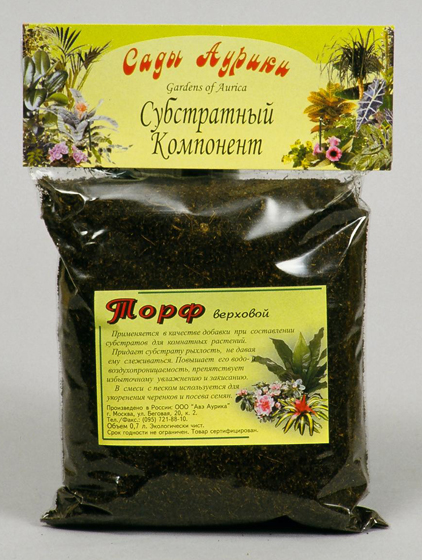 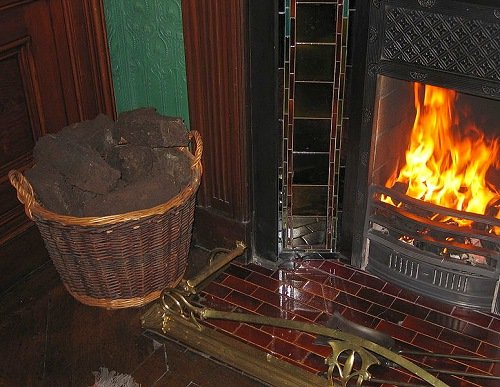 КАМЕННЫЙ УГОЛЬ
В КАРЬЕРАХ
В ШАХТАХ
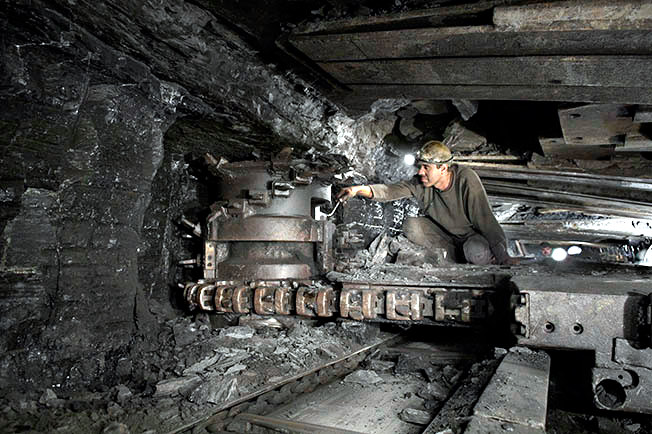 НЕФТЬ
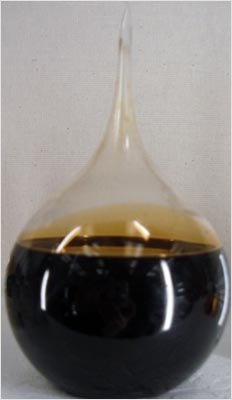 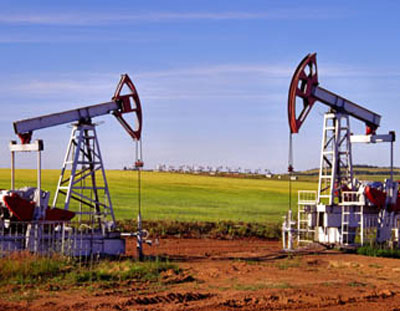 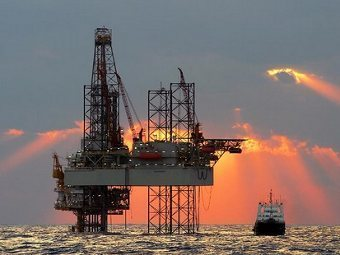 ПРИРОДНЫЙ ГАЗ
ТРАНСПОРТИРОВКА
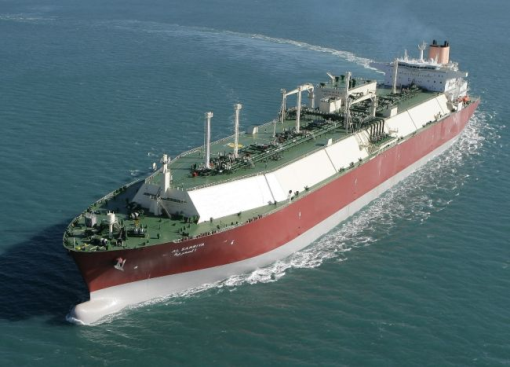 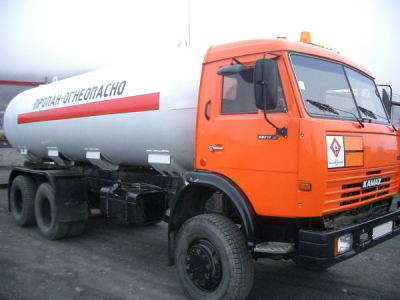 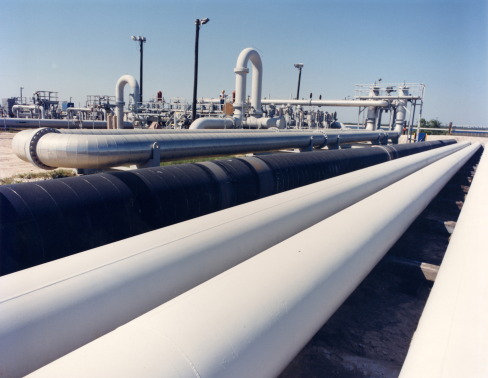 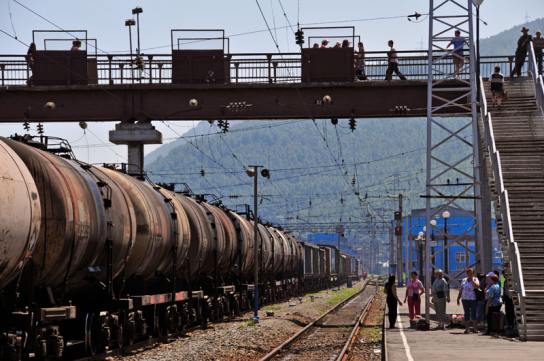 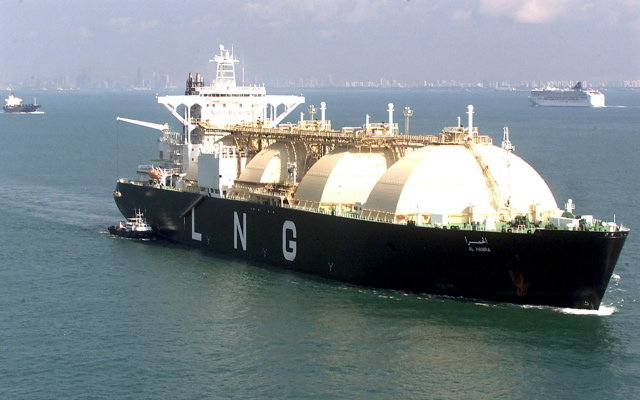 НЕ РАЗРУШАЙ!
ОБЕРЕГАЙ!